УПРАВЛЕНИЕ ФЕДЕРАЛЬНОЙ СЛУЖБЫ
ГОСУДАРСТВЕННОЙ СТАТИСТИКИ ПО КРАСНОДАРСКОМУ КРАЮ И РЕСПУБЛИКЕ АДЫГЕЯ
О ПОДГОТОВКИ К ПРОВЕДЕНИЮ ВСЕРОССИЙСКОЙ  ПЕРЕПИСИ НАСЕЛЕНИЯ 2020 ГОДА
Лагуточкина
Валерия Валерьевна
КРАСНОДАРСТАТ
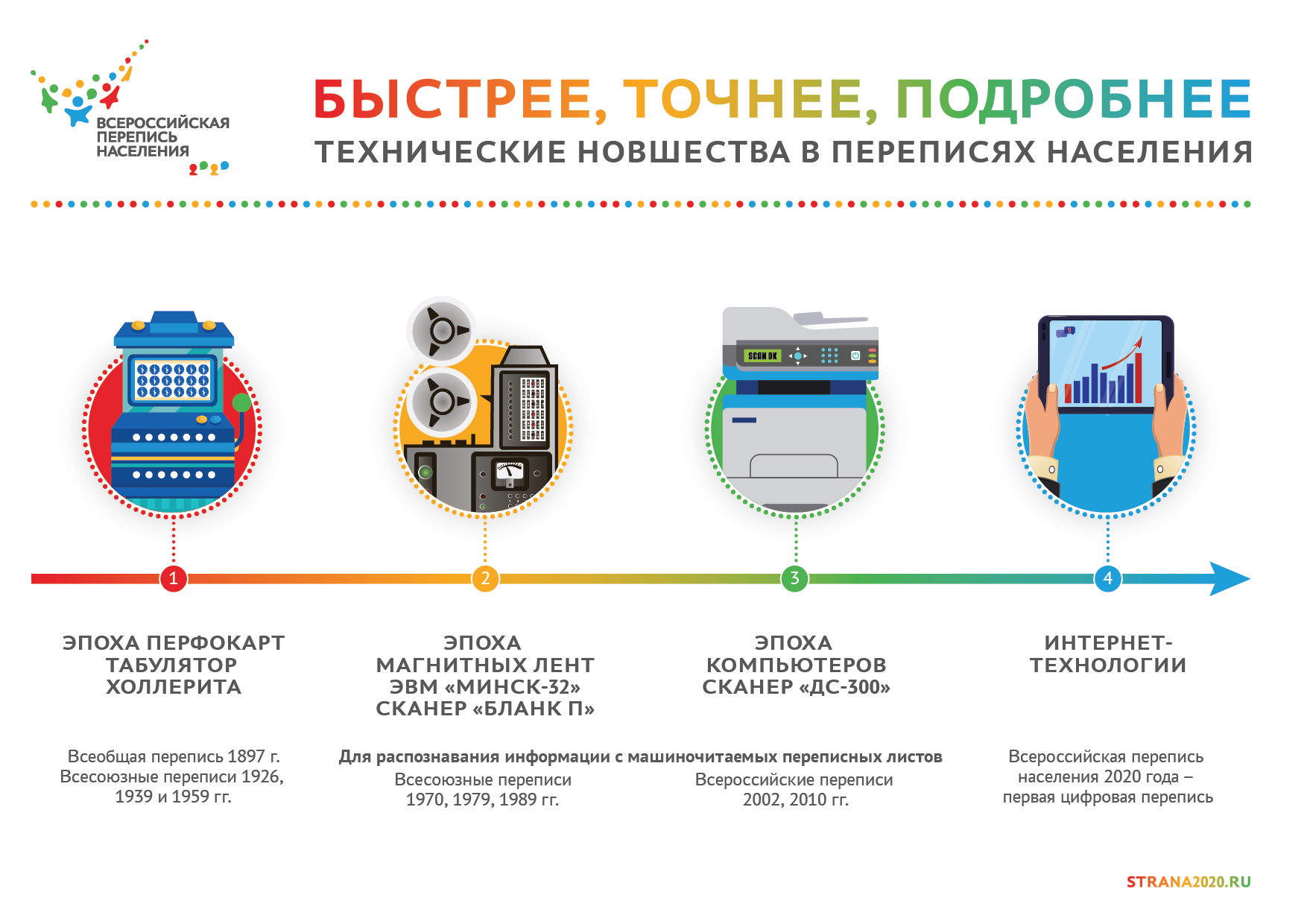 2
КРАСНОДАРСТАТ
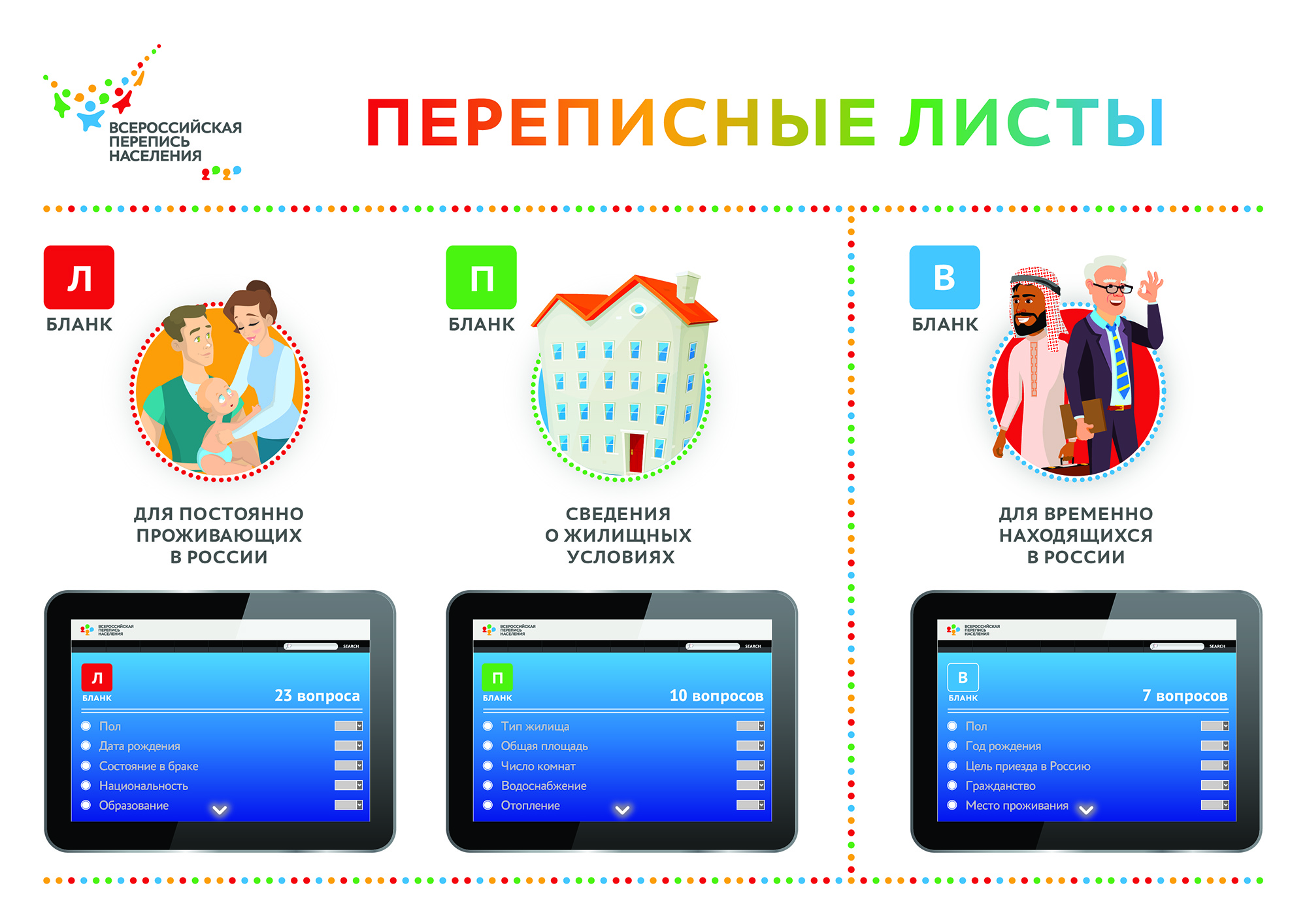 3
КРАСНОДАРСТАТ
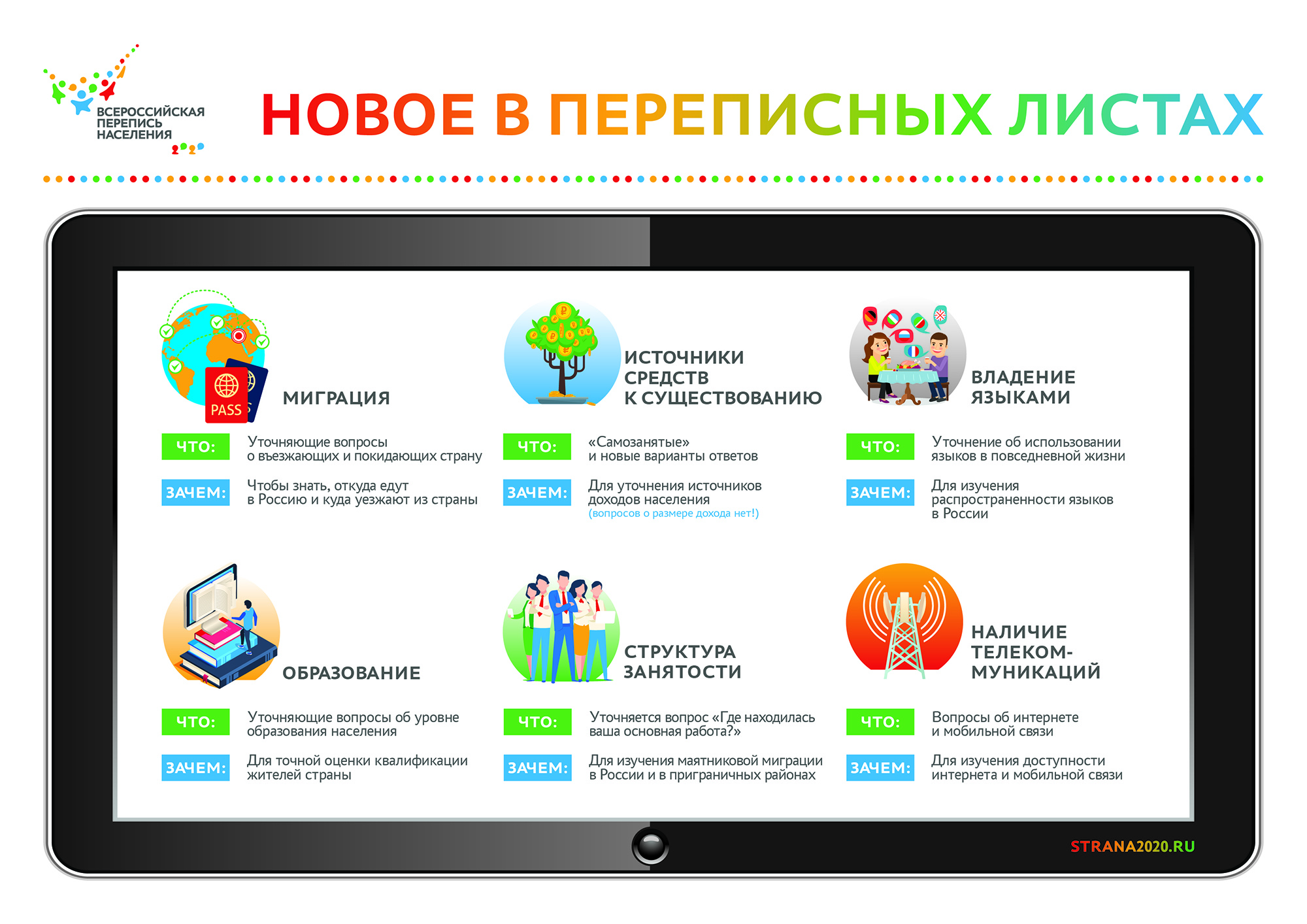 4
КРАСНОДАРСТАТ
КАЛЕНДАРНЫЙ ПЛАН ПРОВЕДЕНИЯ  ВСЕРОССИЙСКОЙ ПЕРЕПИСИ НАСЕЛЕНИЯ 2020 ГОДА
5
КРАСНОДАРСТАТ
СХЕМА ТЕХНОЛОГИЧЕСКОГО ПРОЦЕССА ВПН-2020
Данные мониторинга
ЦОДФУ - АС ВПН
ЦОДФУ – Модуль визуализации
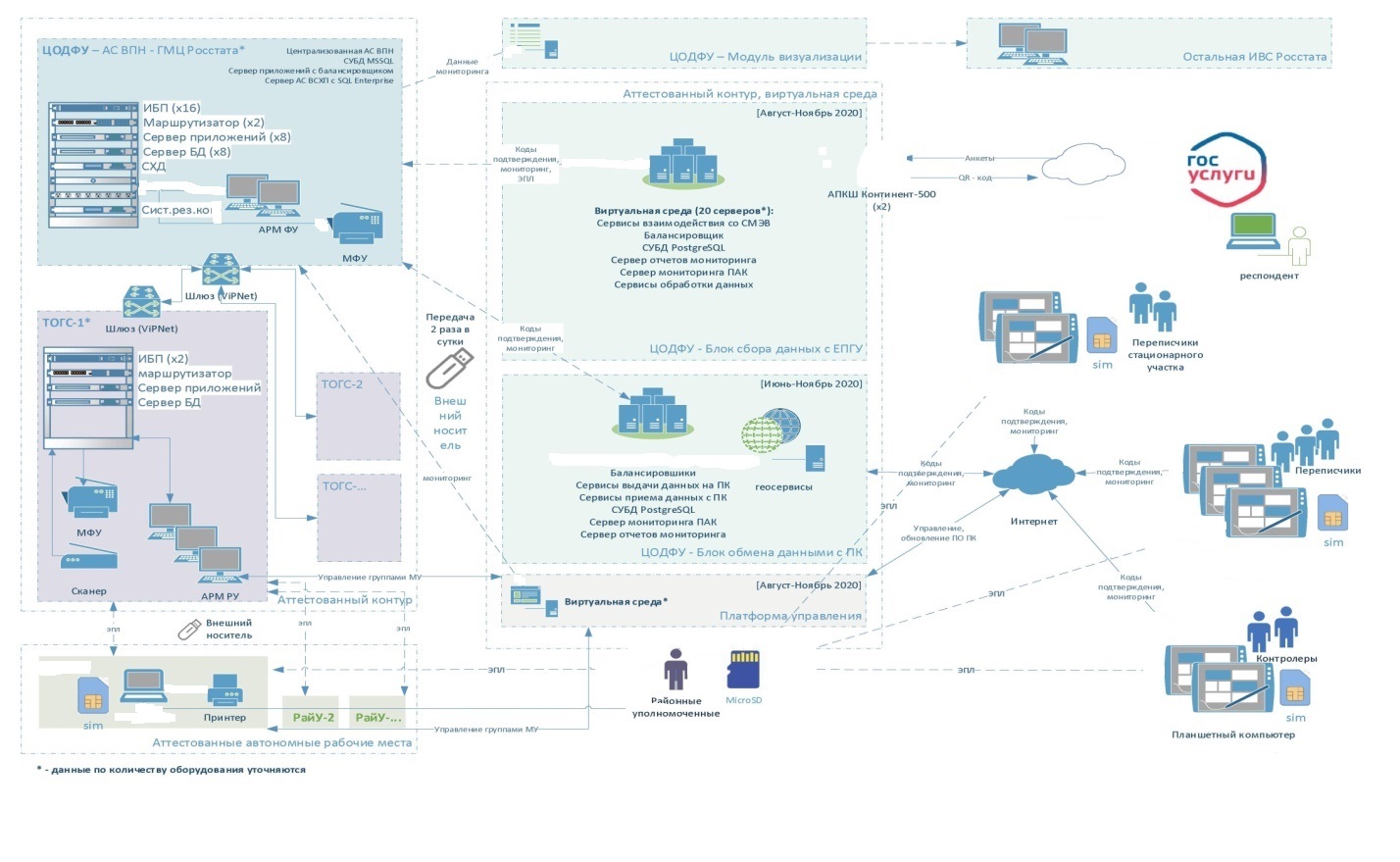 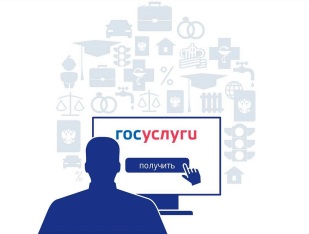 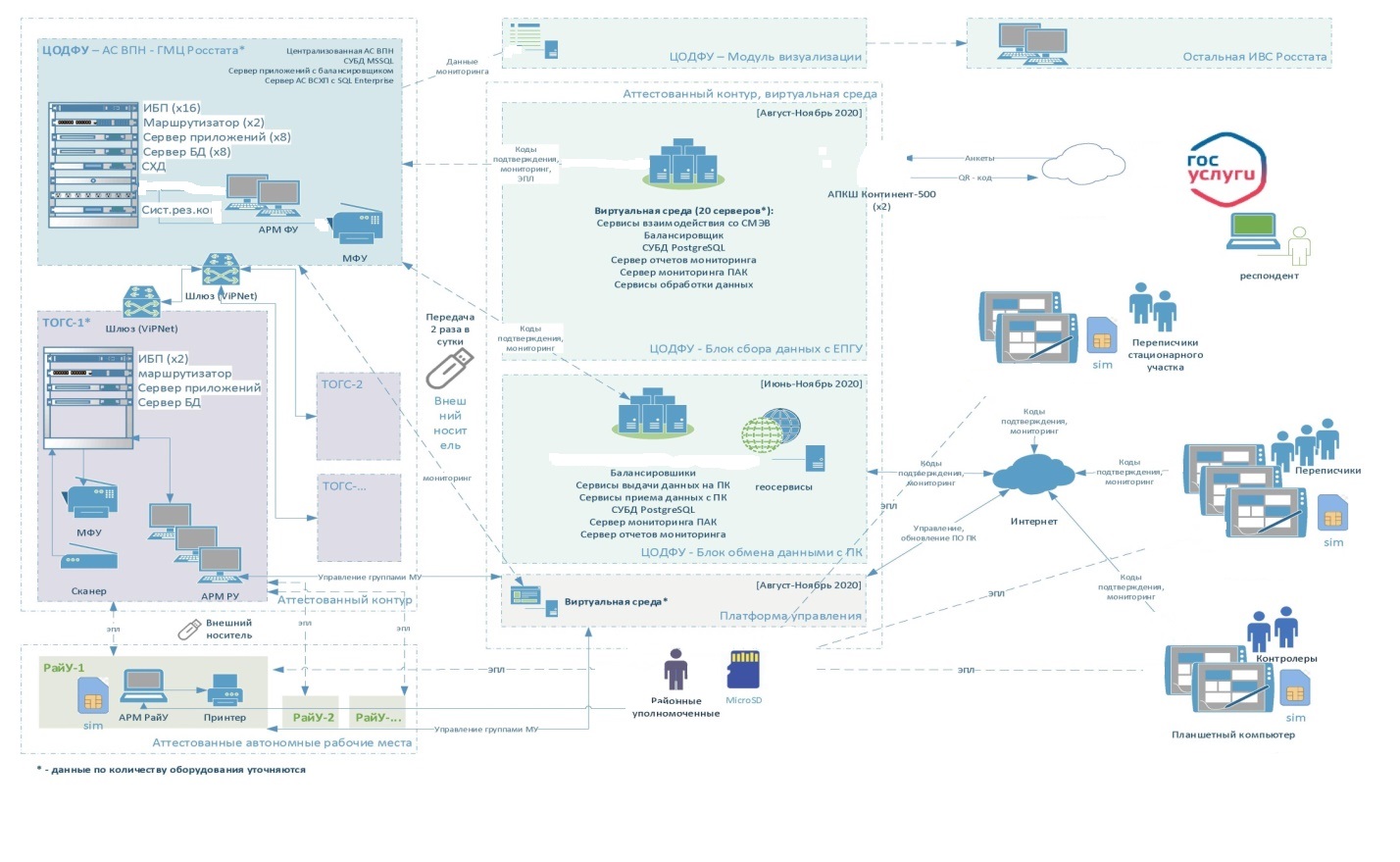 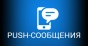 ЦОДФУ – Блок сбора данных с ЕГПУ
Коды подтверждения, мониторинг, ЭПЛ
АНТЕТЫ
АНТЕТЫ
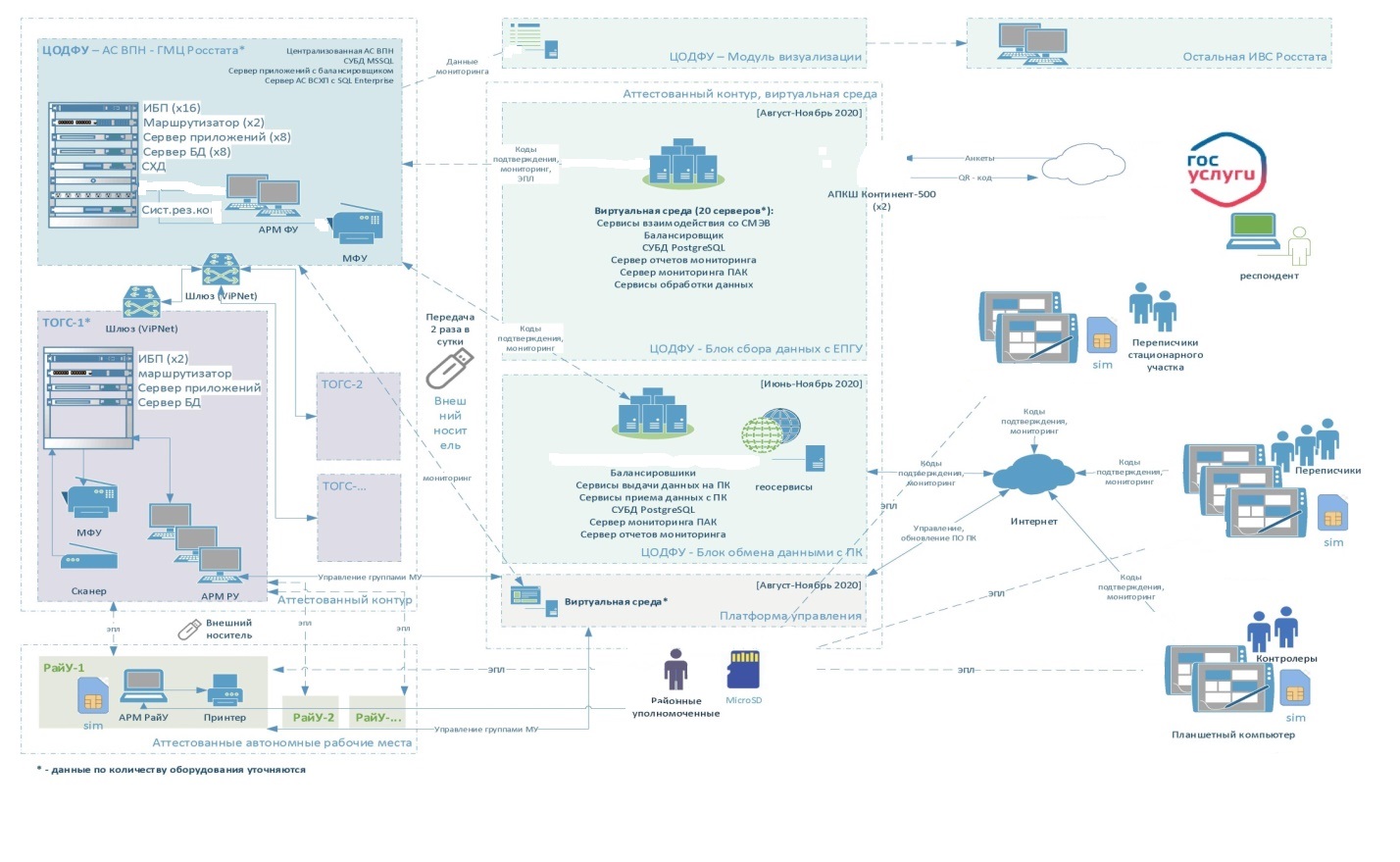 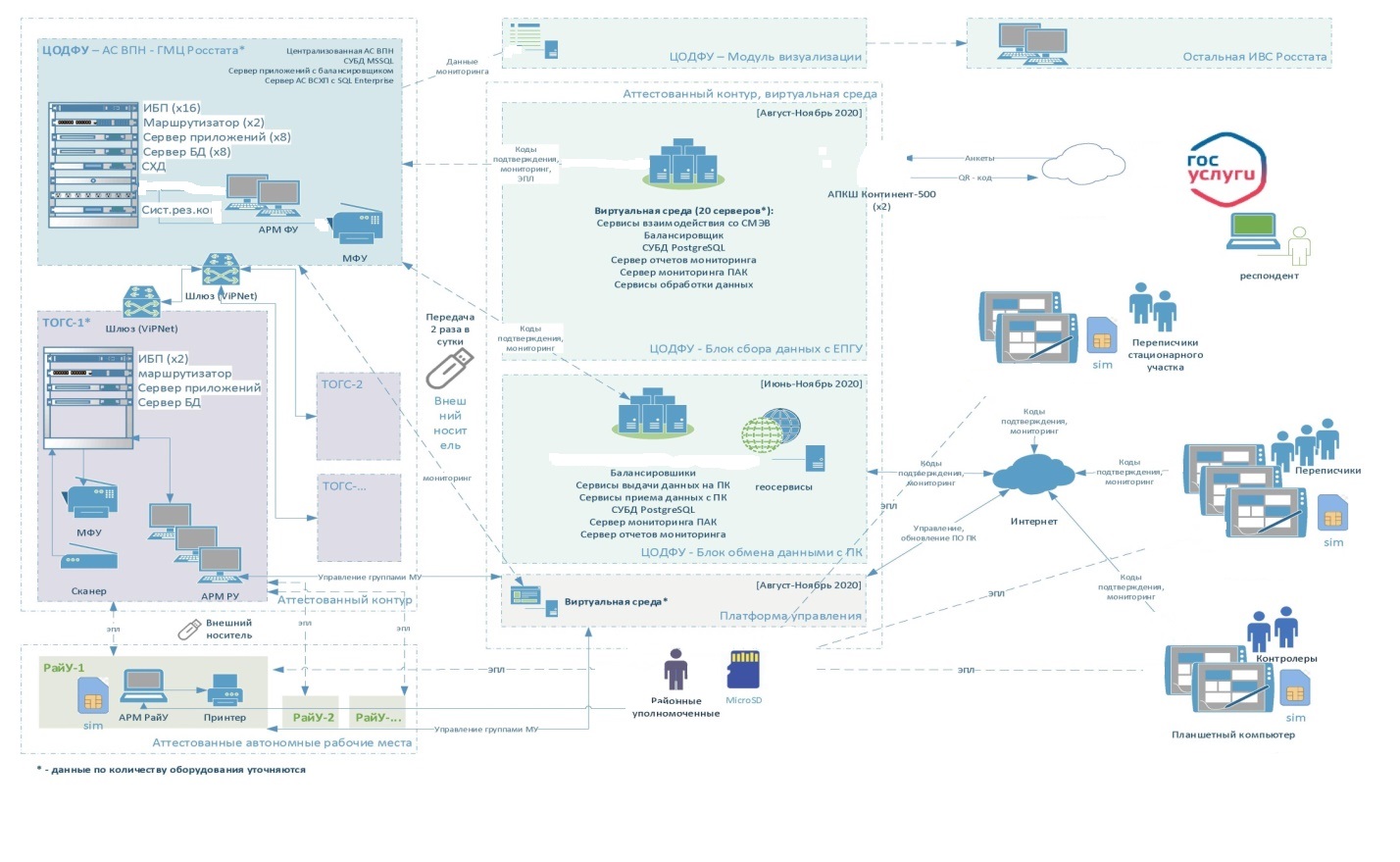 QR-код и КП
QR-код и КП
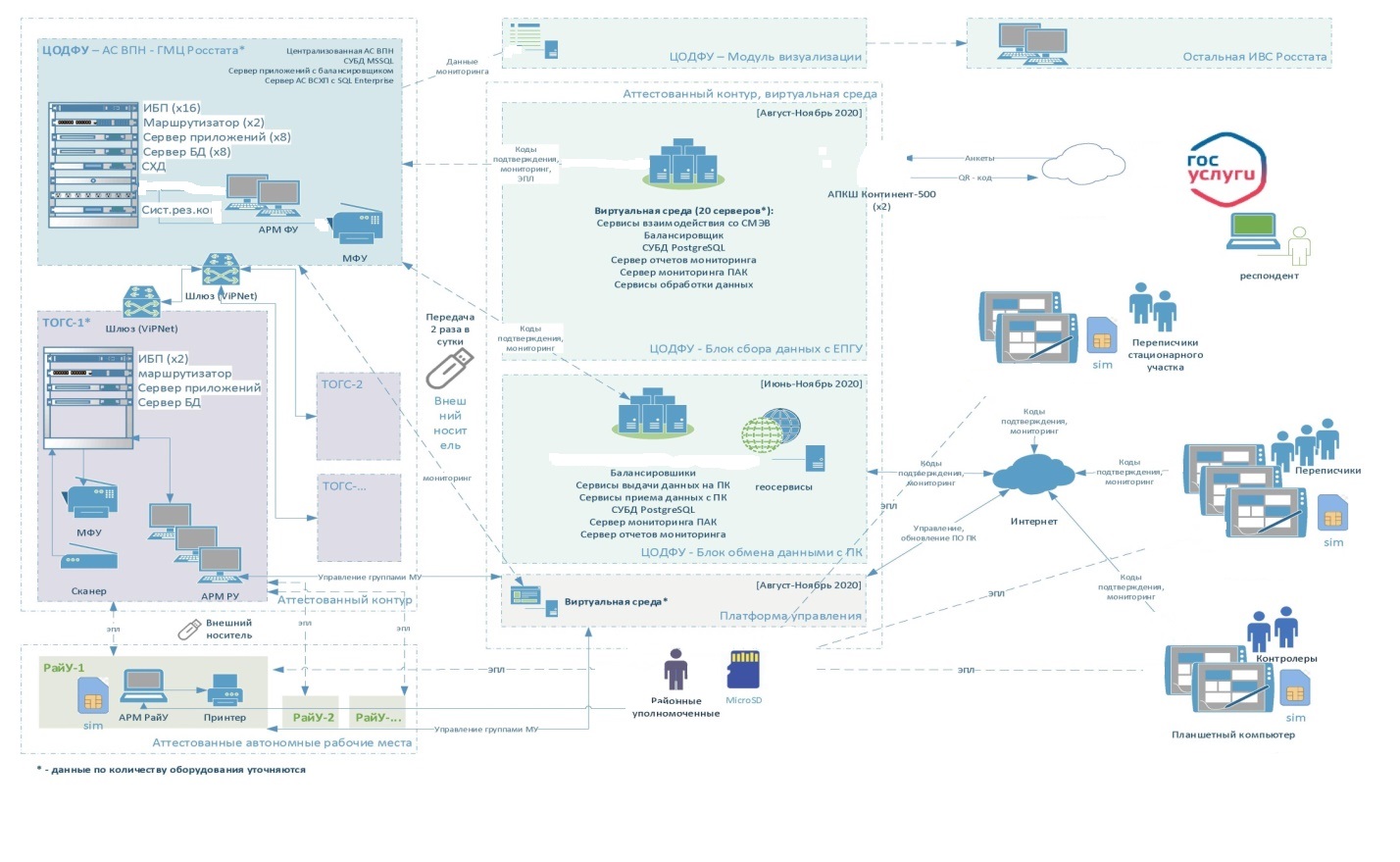 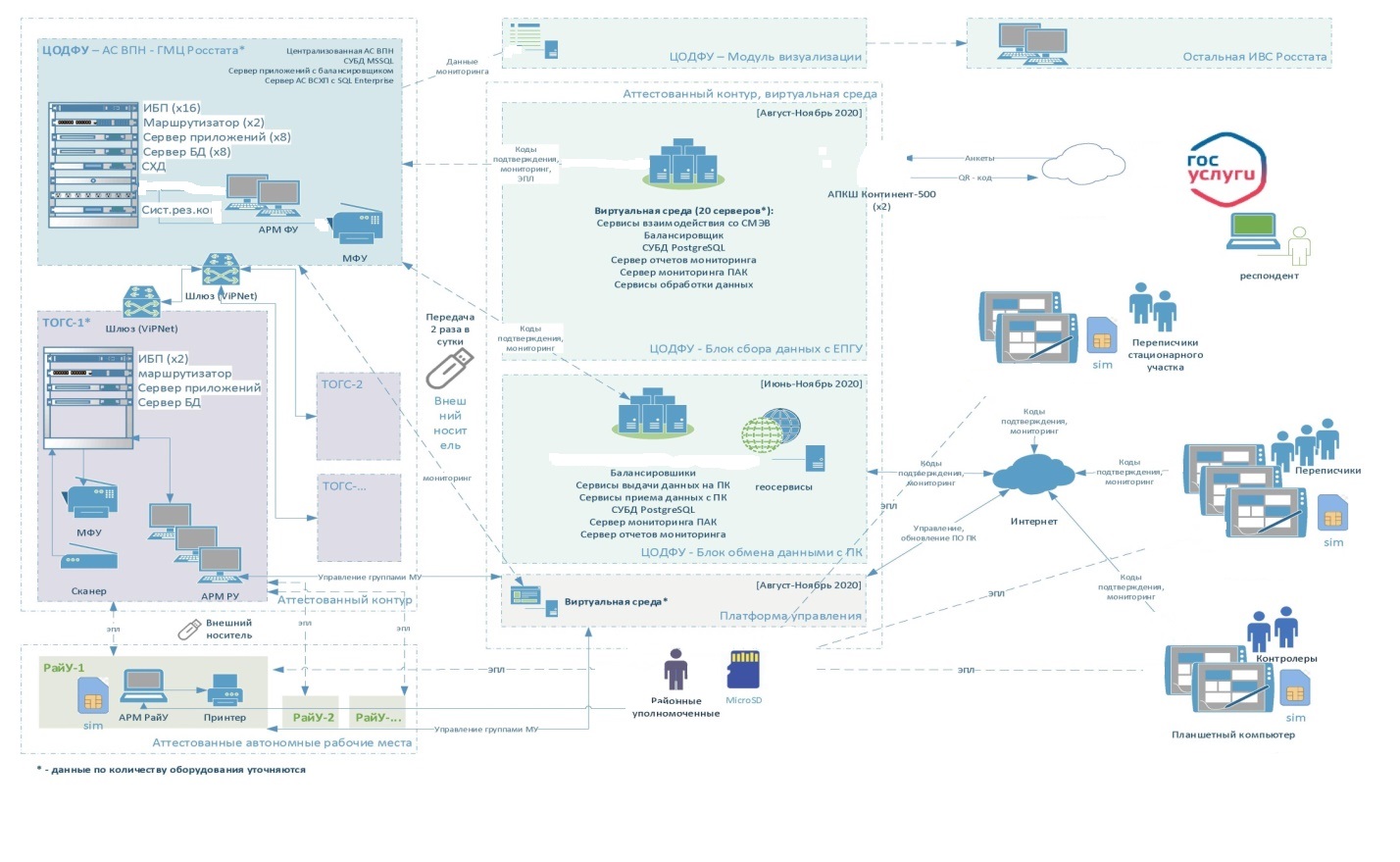 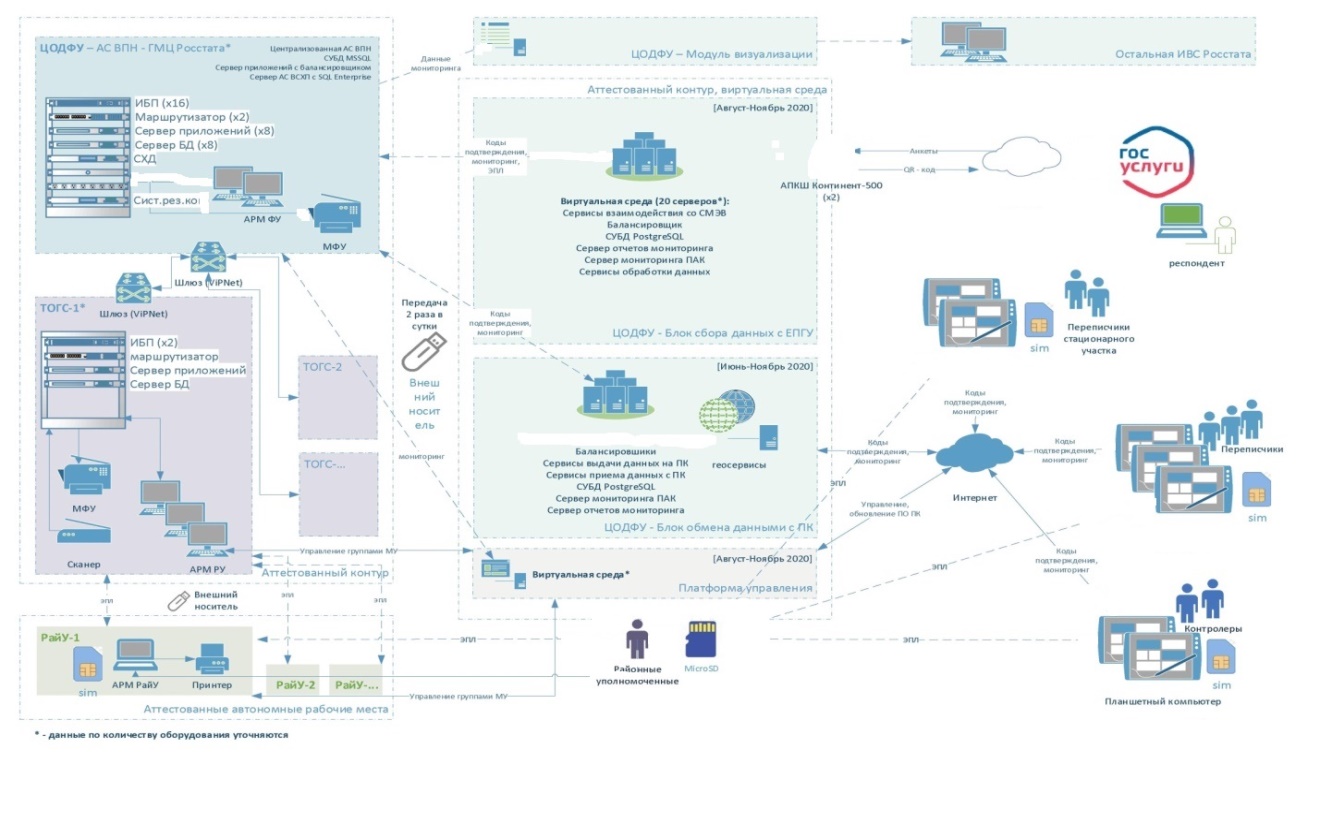 ЭПЛ
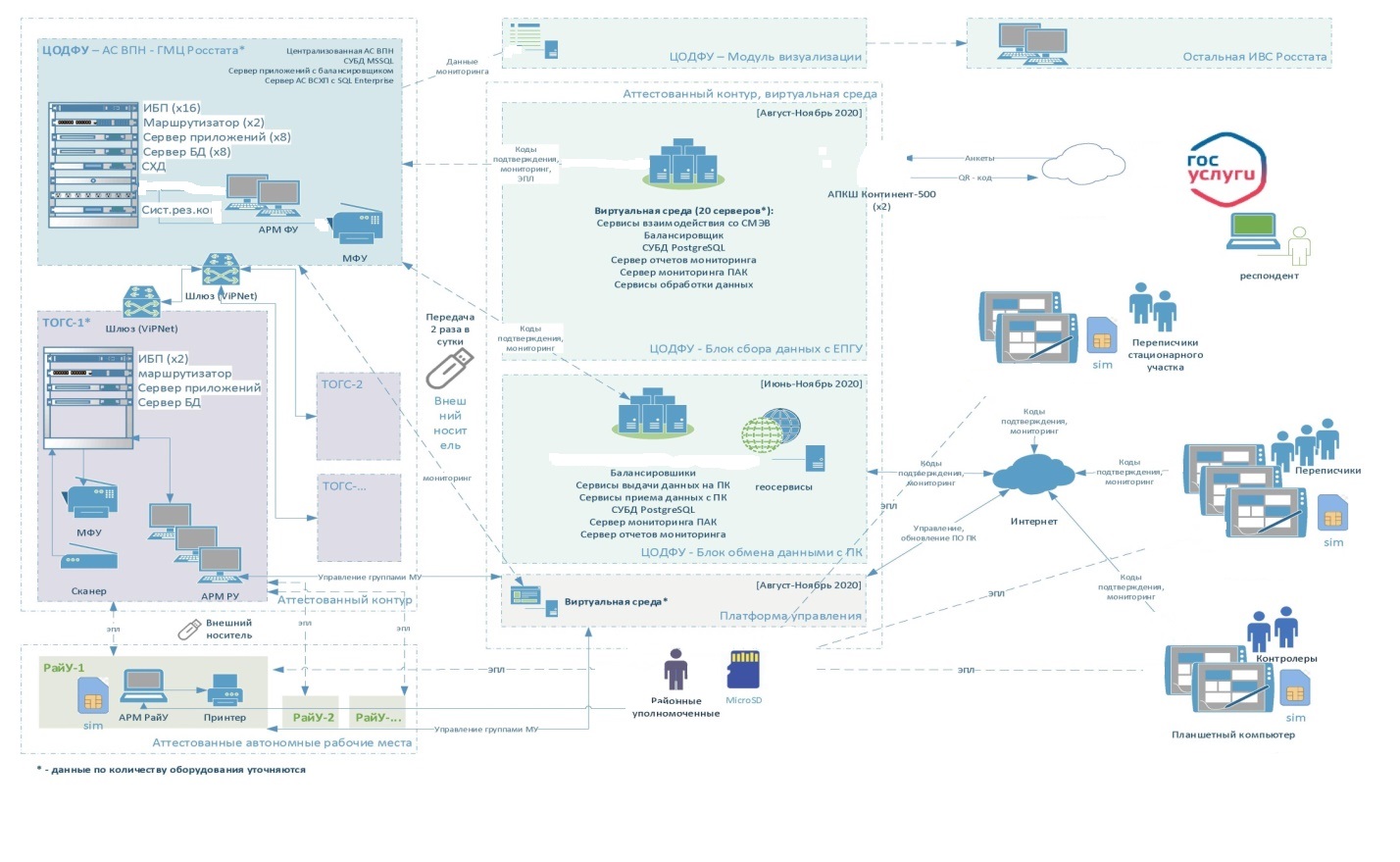 РЕГИОНАЛЬНЫЙ УРОВЕНЬ ТОГС
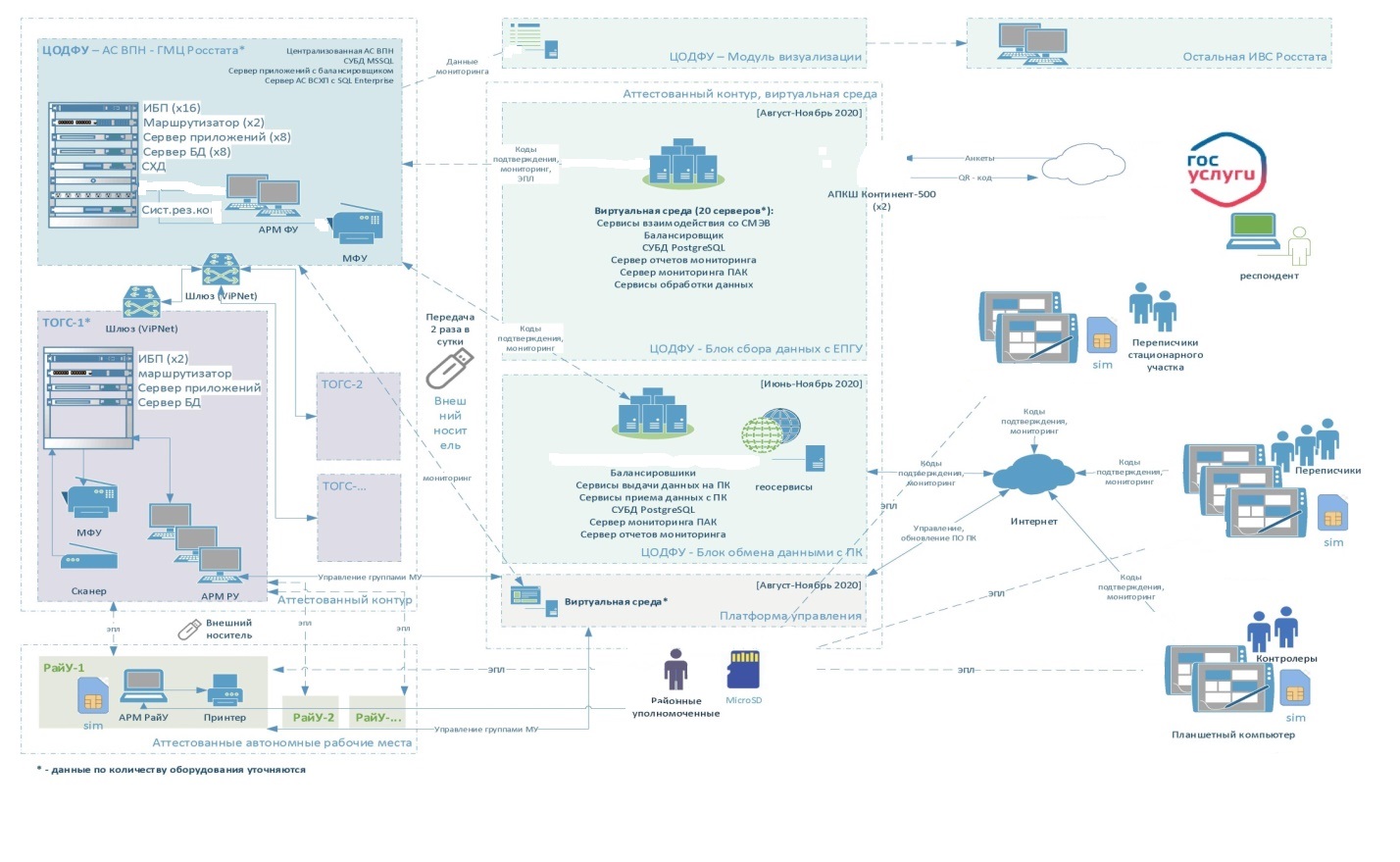 Коды подтверждения, мониторинг
ЦОДФУ – Блок сбора данных с ПК
Коды подтверждения, мониторинг
Коды подтверждения, мониторинг
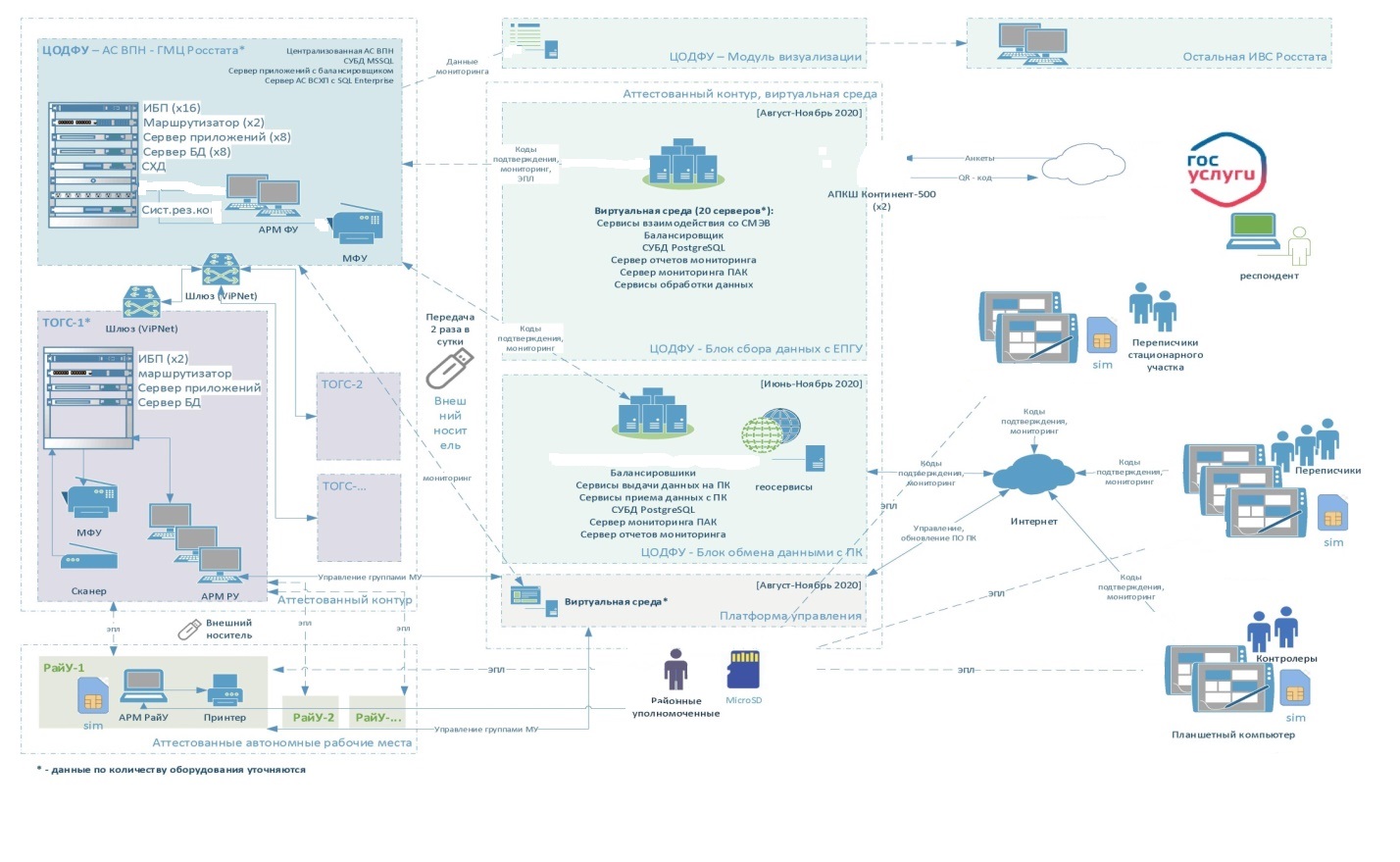 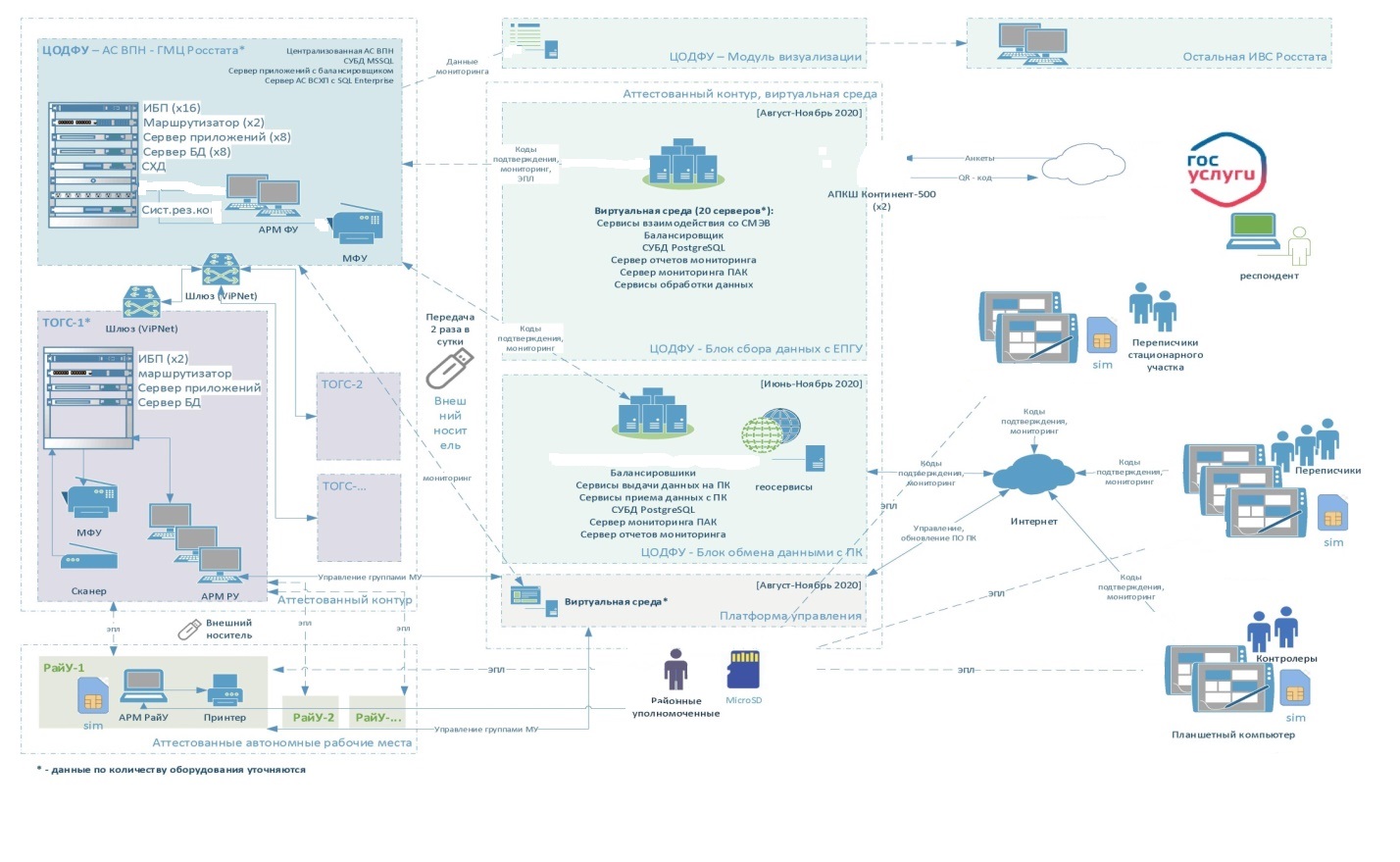 Коды подтверждения, мониторинг
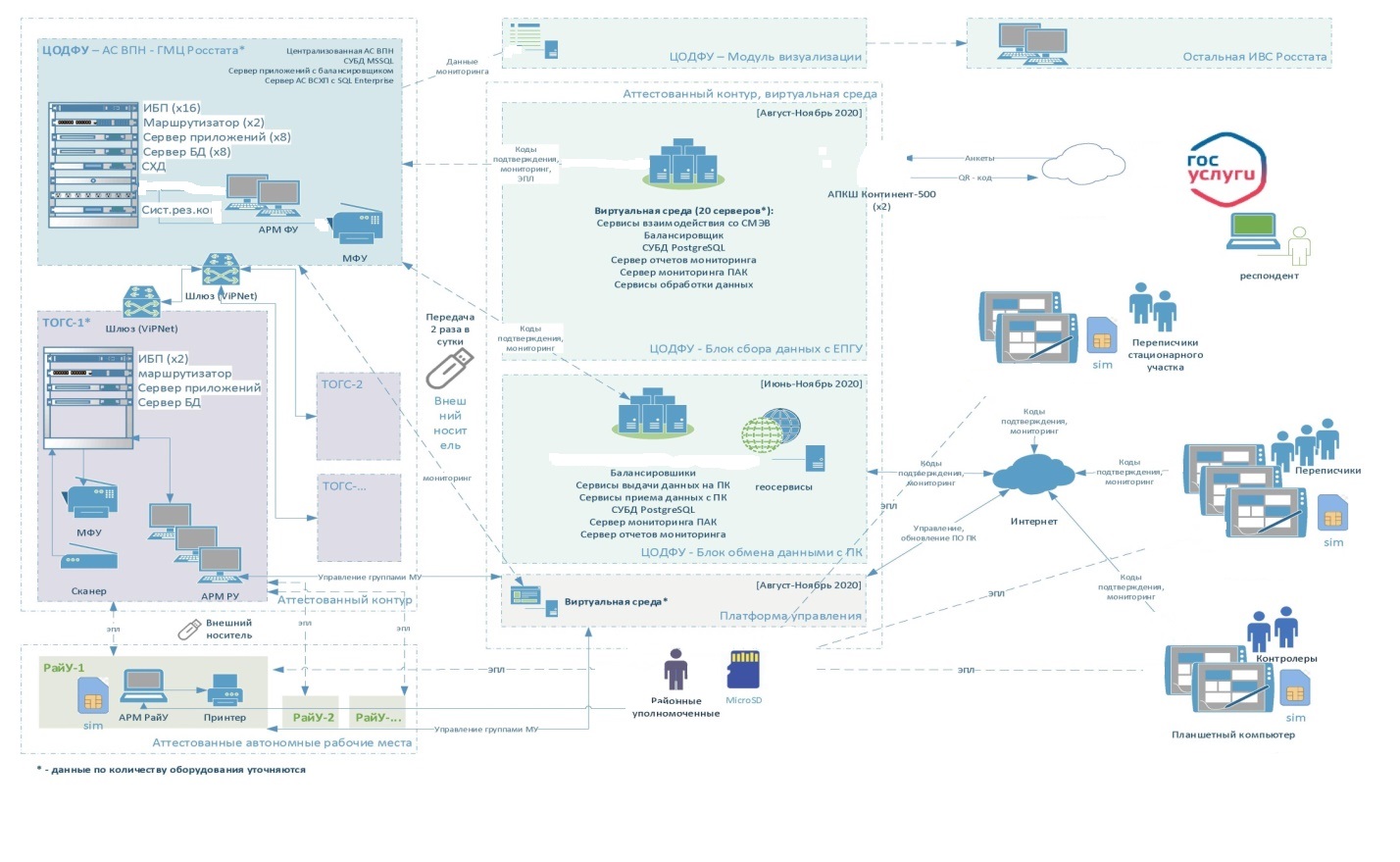 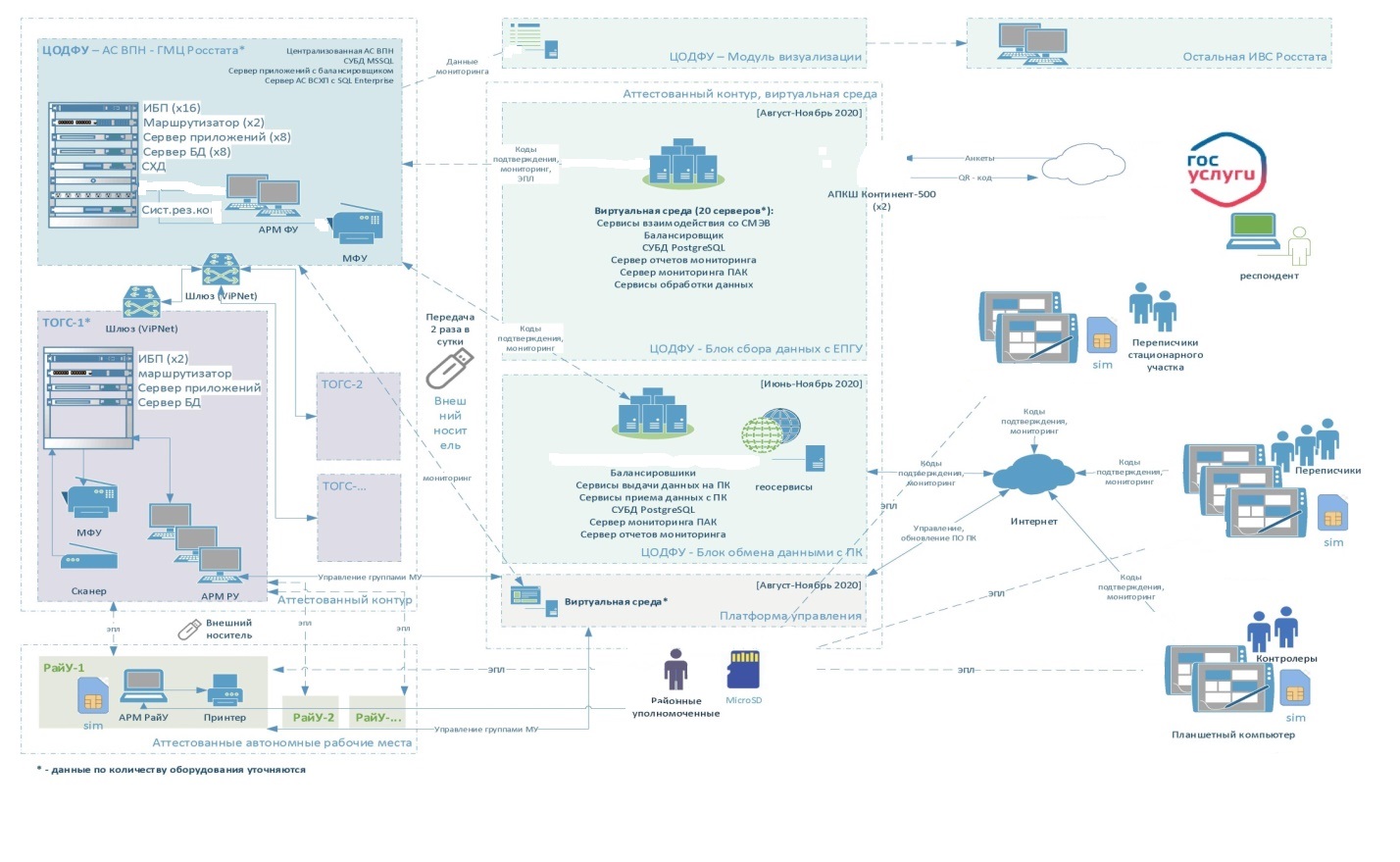 ИНТЕРНЕТ
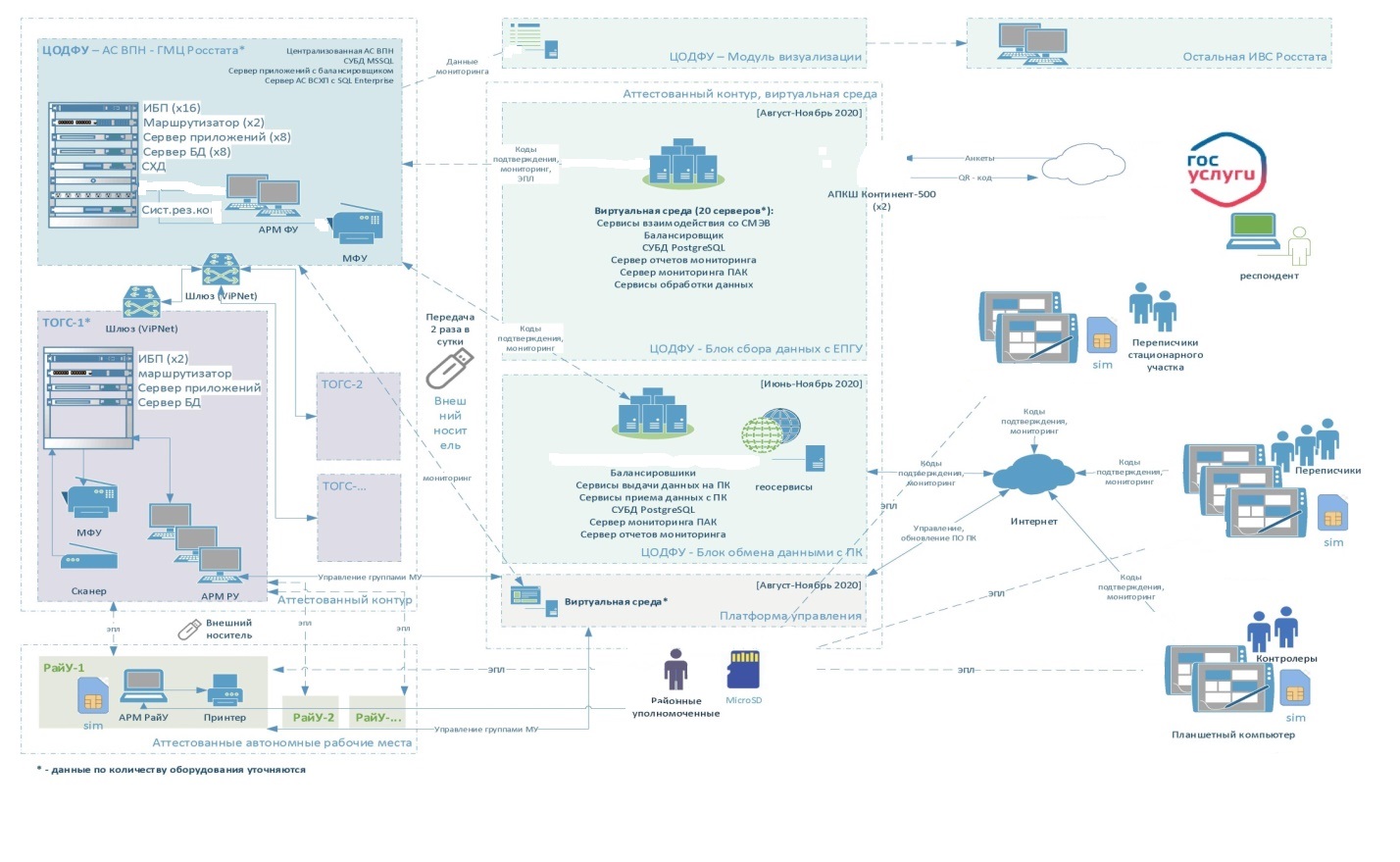 ЭПЛ
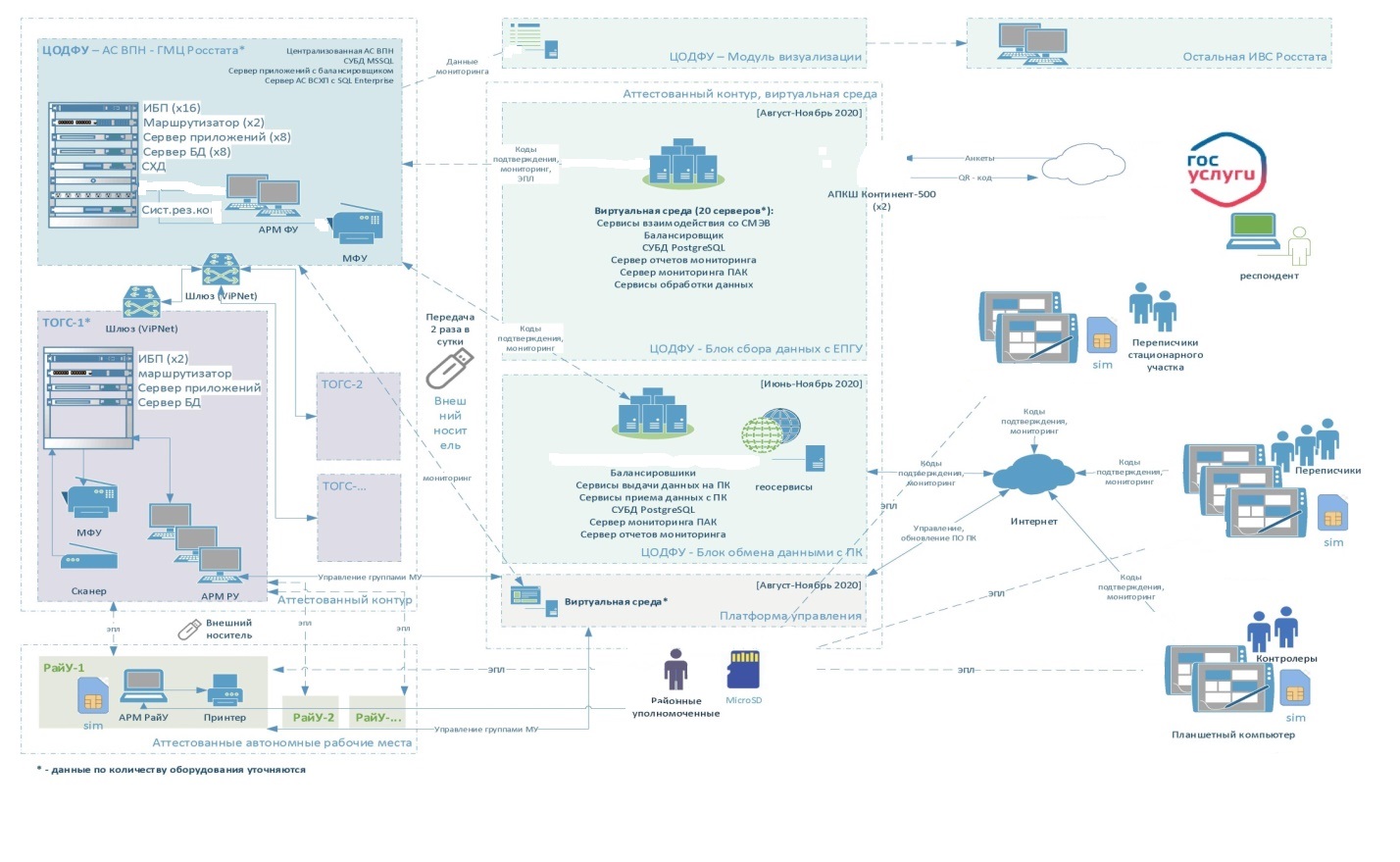 Коды подтверждения, мониторинг
Управление, обновление ПО ПК
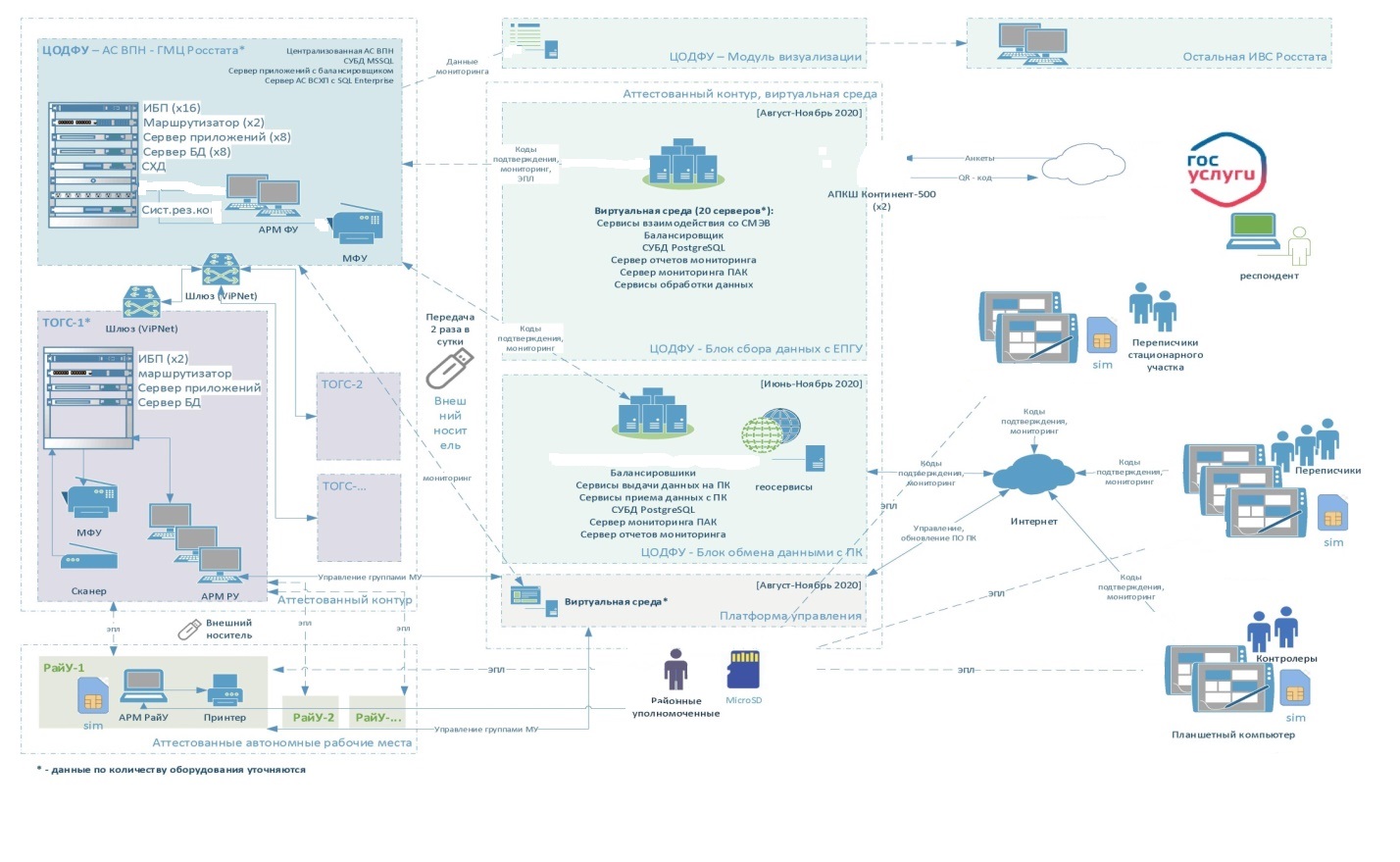 мониторинг
Платформа управления
ЭПЛ
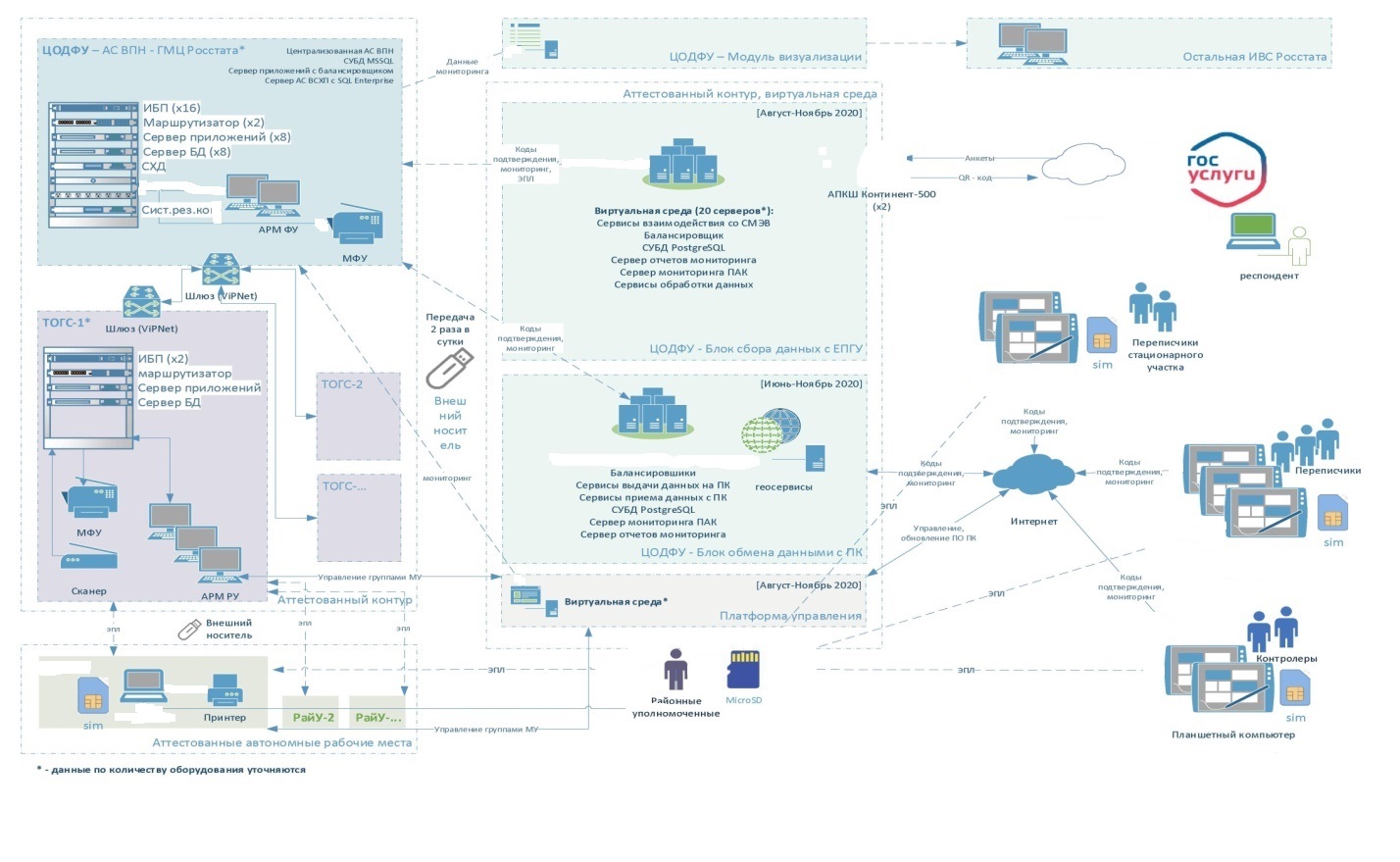 РАЙОННЫЙ УРОВЕНЬ ОГС
ЭПЛ
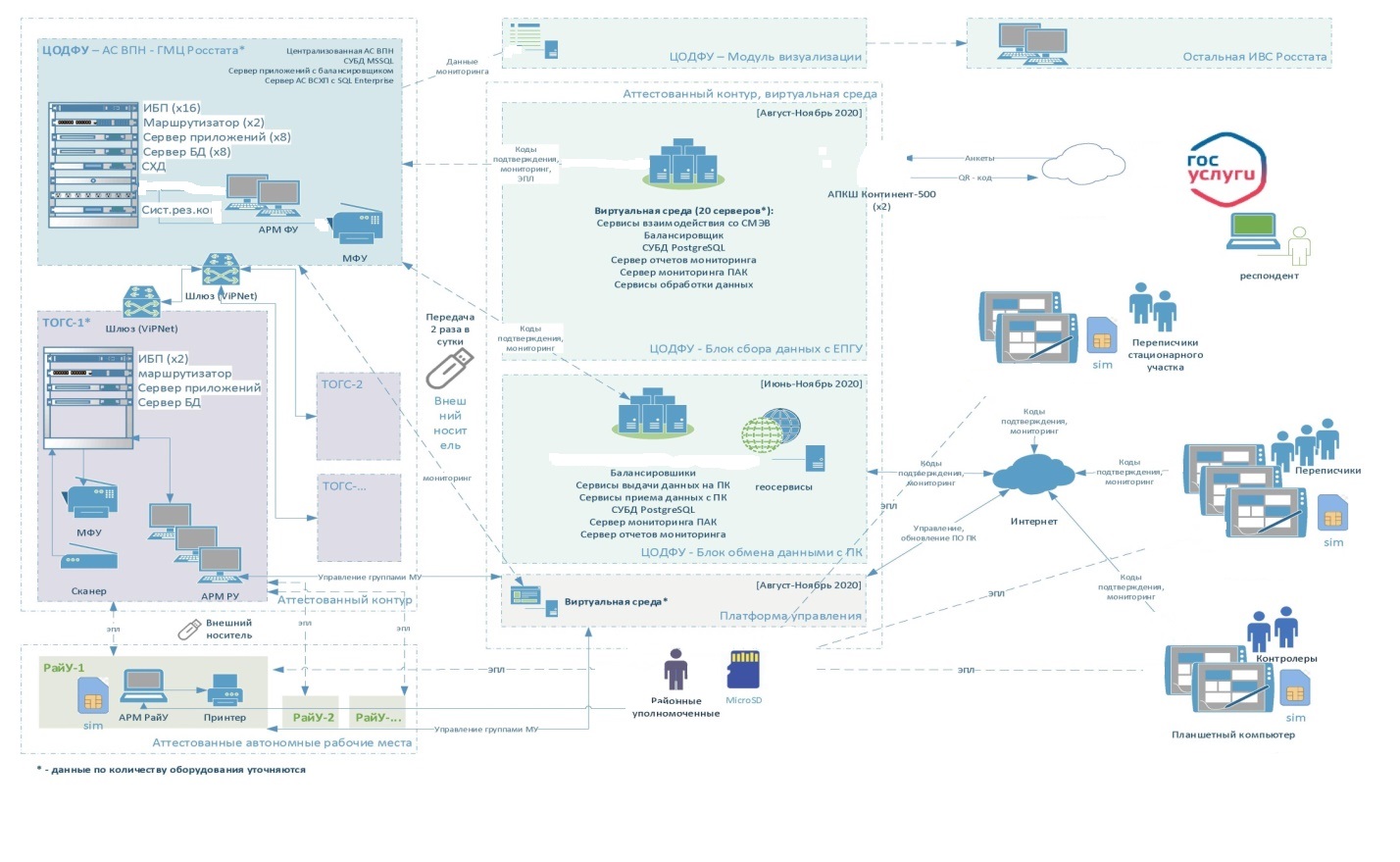 ЭПЛ
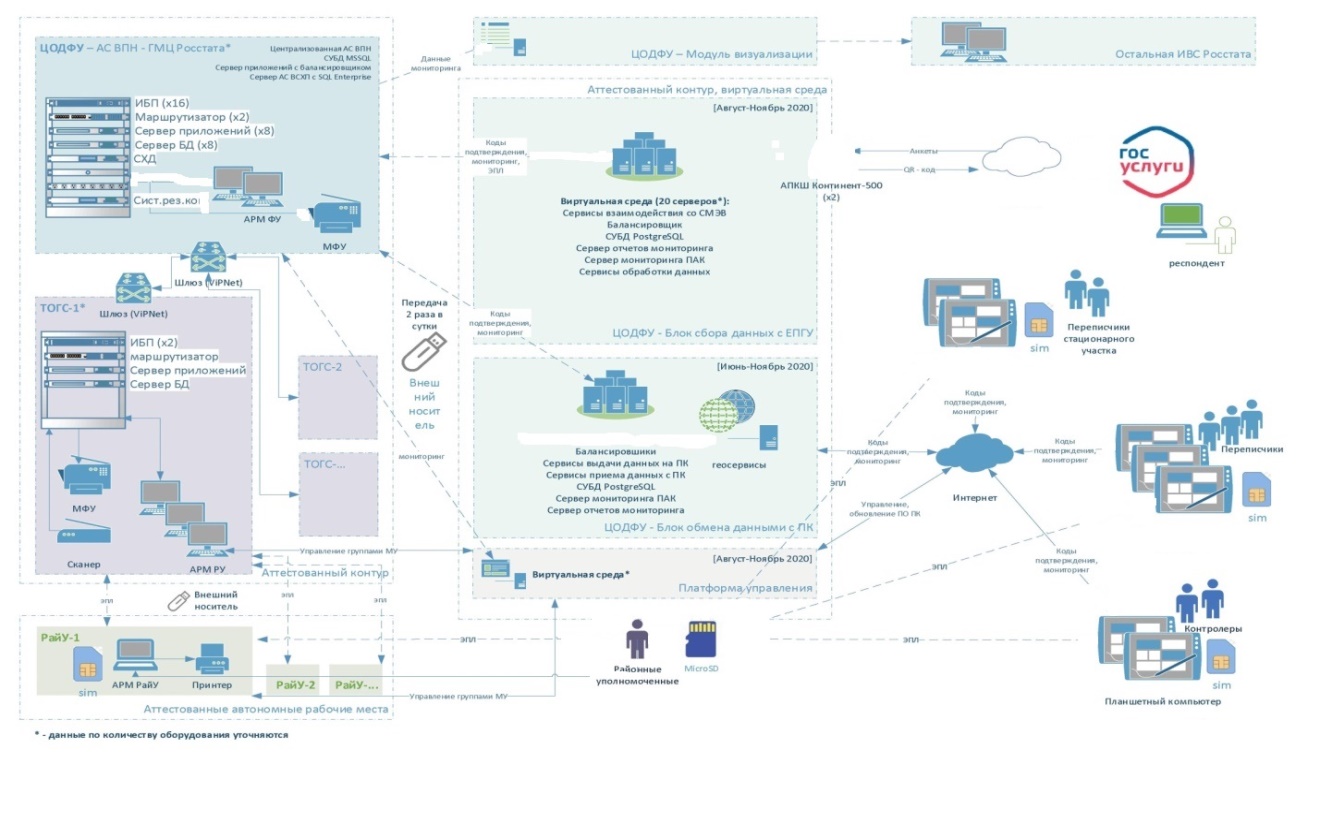 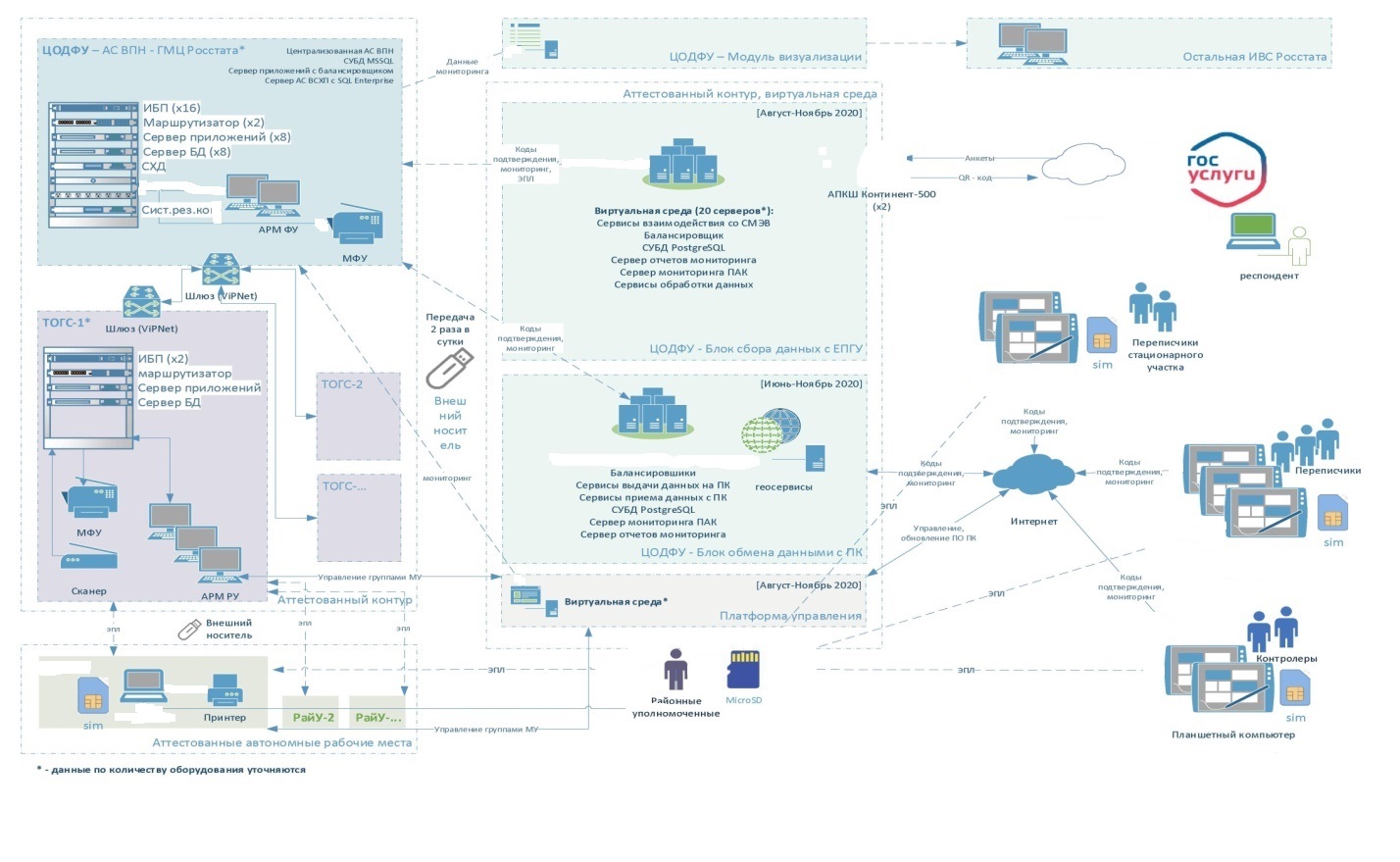 6
КРАСНОДАРСТАТ
КОДЫ ПОДТВЕРЖДЕНИЯ
Х1 Х2 Х3 Х4 Х5.Х6 Х7.Х8 Х9 Х10.Х11 Х12.Х13 Х14 Х15. Х16.Х17 Х18.Х19 Х20.Х21 Х22.Х23.Х24 Х25 Х26.Х27.Х28
7
КРАСНОДАРСТАТ
КОНЦЕПЦИЯ И ДОРОЖНАЯ КАРТА ВОЛОНТЕРСКОЙ ПРОГРАММЫ
Росстат

Росстат и Росмолодежь 4 декабря 2019 г.  заключили Соглашение о сотрудничестве,  направленное на реализацию проекта «Волонтеры
переписи» и вовлечение добровольцев в организацию и
проведение Всероссийской переписи населения 2020 года.
Подготовлено обращение руководителей обоих ведомств  высшим должностным лицам (руководителям высших
исполнительных органов государственной власти) субъектов  Российской Федерации об организации волонтерского корпуса
8
КРАСНОДАРСТАТ
НАПРАВЛЕНИЕ РАБОТЫ	ВОЛОНТЕРОВ
Работа на стационарных  переписных участках в МФЦ
оказание консультативной помощи жителям, пришедшим в
многофункциональные центры предоставления государственных  и муниципальных услуг с целью заполнения переписных листов  Всероссийской переписи населения 2020 года в информационно-  коммуникационной сети «Интернет» на «Едином портале  государственных и муниципальных услуг (функций)»

Участие в мероприятиях по  информированию населения  о Всероссийской переписи  населения 2020 года
при массовых мероприятиях, организации уроков в  общеобразовательных школах, в социальных учреждениях  (по ситуации в связи с эпидемиологической обстановкой)


Участие в составе выездных  групп для переписи на
предприятиях и в организациях
информирование работающих о Всероссийской переписи  населения и возможности предоставить о себе и членах  своего домохозяйства переписчику по месту работы
К работам привлекаются
волонтеры в возрасте 18-50 лет
Территориальные органы Росстата окажут содействие  в организации и деятельности Волонтерского корпуса
а также предоставление инфографических, видео и иных материалов для информирования  различных целевых аудиторий о предстоящей переписи населения, сроках и способах сбора  сведений о населении, обеспечение участников корпуса экипировкой
9
КРАСНОДАРСТАТ
ПОДБОР ПЕРЕПИСНОГО ПЕРСОНАЛА
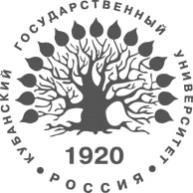 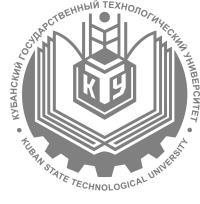 Росстат
Краснодарстат
Министерство
образования и науки  Российской Федерации
Росстат обратился в Министерство
образования и науки Российской Федерации  для привлечения студентов высших учебных  заведений для работы по сбору сведений о  населении с возможностью зачёта работы
переписчиком в качестве практики

Краснодарстат обратился к руководителям Высших учебных заведенийКраснодарского края для привлечения студентов и преподавательского состава в качестве переписчиков. 
В настоящее время ответ предоставили 6 ВУЗов и согласие дали на работу в качестве переписчиков в ВПН-2020 980 студентов.
10
О РАБОТЕ С РЕЛИГИОЗНЫМИ КОНФЕССИЯМИ
Руководитель Росстата
подписал обращение к главам
религиозных конфессий

Взаимодействие с религиозными конфессиями  осуществляется по следующим направлениям:
содействие в проведении разъяснений о благородных  целях и задачах переписи среди граждан, исповедующих  ту или иную религию;
в информировании верующих о Всероссийской переписи  населения 2020 года при выступлениях в средствах массовой  информации, упоминание о подготовке к переписи населения  в печатных изданиях и на сайтах религиозных конфессий,
в телевизионных и радиопередачах;
взаимодействие с территориальными органами Росстата,  в том числе передачи по запросу данных о численности
проживающих в монастырях, духовных учебных заведениях
и иных учреждениях для деления территории  муниципальных образований на переписные участки;
организации переписи населения в указанных учреждениях
11
ИНФОРМАЦИОННО-РАЗЪЯСНИТЕЛЬНАЯ РАБОТА
3	10
Первый флайт рекламной кампании
на федеральном телевидении начнется
30 ноября и продлится две недели
радио
роликов
ТВ
ролика
1
Актуализирована Программа  проведения информационно-  разъяснительной работы
квартал  2021 года
Многие работы 4 квартала
перенесены на начало 2021 г.
Ведется работа по привлечению партнеров  для работы по следующим направлениям:
вовлечение партнеров для информирования  клиентов, используя информационные  ресурсы партнеров - сайты, страницы в  социальных медиа, корпоративные медиа,  рекламные поверхности в помещениях и др.)
заключены соглашения с ПАО «СберБанк» и «Почта Банк»  и отдельными кредитными организациями в субъектах  Российской Федерации
мотивация клиентов принять участие  в переписи на портале «Госуслуги»
12
ОСНОВНАЯ ЦЕЛЬ ПРОГРАММЫ
разъяснение преимуществ участия в переписи населения
на Едином портале государственных и муниципальных услуг
(функций) ЕПГУ с целью повышения готовности населения к предоставлению  сведений в сети «Интернет» и в мобильном приложении портала «Госуслуги»


внедрение символики ЕПГУ в видео и инфографических материалах,  распространяемых в сети «Интернет», социальных сетях, официальных  страницах Росстата
формирование уверенности в безопасности  предоставления сведений на ЕПГУ
13
КРАСНОДАРСТАТ
ИНФОРМАЦИОННО-РАЗЪЯСНИТЕЛЬНАЯ РАБОТА ВЗАИМОДЕЙСТВИЕ С ПРОЧИМИ ОРГАНИЗАЦИЯМИ
5
крупнейших  аэропортов  России
Шереметьево
Внуково
Пулково
Симферополь
Краснодар
Кольцово
На обращение Росстата в Минтранс России получено согласие пяти крупнейших
аэропортов на безвозмездной основе оказать содействие в размещении
информационных конструкций и видеороликов о Всероссийской переписи  населений 2020 года, включая информацию об участии переписи на ЕПГУ
14
КРАСНОДАРСТАТ
Спасибо за внимание!
15